Un jour nouveau :la vaccination  contre la COVID-19ParCaterina Staltari, Inf. BSc. MSc., APPR (CUSM)
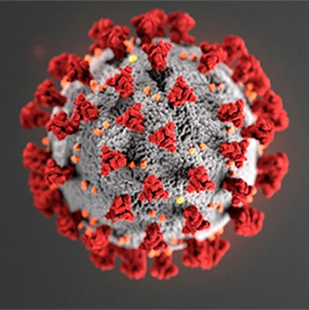 RéférencesInstitut National de Santé Publique du Québec (SP)Ministère de la santé et des services sociaux (MSSS)Centre Universitaire de Sante McGill:  Revue hebdomadaire des données statistiques, observations, leçons apprises
Cas confirmés
Québec
Quebec : hospitalisations
Eclosions
La vaccination
Les vaccins contre la COVID-19, développés et produits de façon accélérée grâce à un effort mondial, portent l’espoir d’un jour nouveau dans la lutte contre une pandémie qui a fait jusqu’à présent plus de 16 000 morts au Canada et plus de 1,86 million de morts dans le monde. 
Une campagne de vaccination représente donc la lumière au bout du tunnel.  Malgré cet effort important, il demeure important de continuer de respecter quotidiennement les mesures sanitaires en vigueur, et nous vous demandons de le faire tant au travail que dans votre communauté.
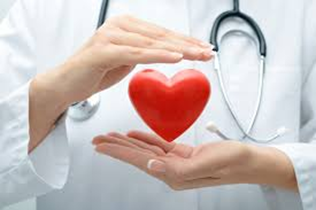 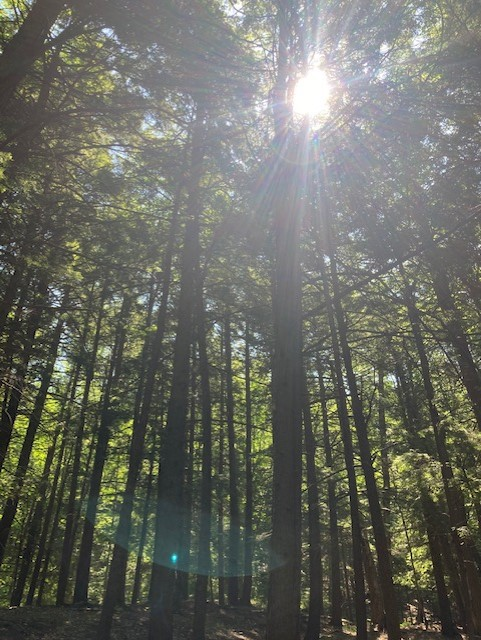 Vaccination COVID-19
But de la campagne de vaccination
Vaccination COVID-19
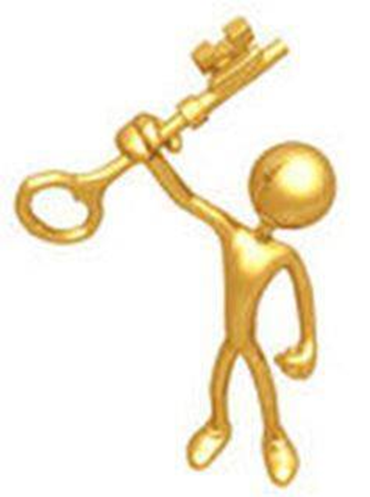 But de la campagne de vaccination
  
Prévenir des maladies graves et les décès
Réduire l’incidence de la maladie et la circulation du virus dans la population a des niveaux qui permettent un retour a une vie saine et productive et ce de manière durable
Maintenir le fonctionnement du système de santé
Vaccination COVID-19
Fonctionnement des vaccins a base d’ARNm
Enseignent a nos cellules comment fabriquer une protéine qui déclenchera une réponse immunitaire sans utiliser le virus vivant causant la Covid19.  
Notre corps produit des anticorps qui nous aident a combattre l’infection si le vrais virus pénètre dans notre corps a l’avenir
Vaccination COVID-19
3.  ARN (acide ribonucleique) est une molécule qui fournit aux cellules les instructions pour la fabrication de protéines.  Ces vaccins contiennent les instructions génétiques servant a la fabrication de la protéine de spicule du virus; cette protéine se trouve a la surface du virus qui cause la Covid-19
Vaccination COVID-19
4.  Lorsque la personne est vaccinée, ses cellules lisent les instructions génétiques comme une recette et produisent la protéine de spicule.

5.  La cellule décompose les instructions et s’en débarrasse car notre système immunitaire reconnait que la protéine n’a pas sa place a cet endroit et commence a construire une réponse immunitaire et a produire des anticorps.
Vaccination COVID-19
Caractéristiques
Fortement recommandée (non obligatoire)
Gratuit
Sécuritaire:  toutes les étapes avant l’homologation d’un vaccin ont été respectées et certaines ont été réalisées de façon simultanée; de plus, des approches complémentaires de vigie et de surveillance sont en place
Respect des intervalles
Vaccination COVID-19
Caractéristiques

Taux d’efficacité
Effets secondaires:  symptômes
Précautions
Vaccination COVID-19
Nota bene…
Les consignes sanitaires doivent être respectées au moment de la vaccination contre la Covid-19, puisque le virus circule toujours et que la vaccination ne peut pas être offerte a toute la population au même moment en raison des quantifiés limitées de doses disponibles.
Vaccination COVID-19
Homologation de vaccins par Santé Canada

Pfizer BioNtech (9 décembre 2020)
Entreposé et distribué a une température de -80 a -60 C

Moderna  (23 décembre 2020)
Directives sur la priorisation - MSSS
Les personnes âgées de 60 à 69 ans;
Les personnes adultes < 60 ans qui ont  une maladie chronique ou un problème  de santé augmentant le risque de  complications de la COVID-19;
Les adultes < 60 ans sans maladies  chroniques ou problèmes de santé  augmentant le risque de complications,  mais qui assurent des services essentiels  et qui sont en contact avec des usagers;
Le reste de la population adulte; La  vaccination sera déterminée en fonction  d’études à venir sur la sécurité et  l’efficacité des vaccins chez les enfants <  16 ans et femmes enceintes
Les personnes vulnérables et en grande  perte d’autonomie qui résident dans les  CHSLD ou dans les ressources  intermédiaires et de type familial;
Les travailleurs du réseau de la santé et des  services sociaux en contact avec des  patients;
Les personnes autonomes ou en perte  d’autonomie qui vivent en RPA ou dans  certains milieux fermés hébergeant des  personnes âgées;
Les communautés isolées et éloignées;
Les personnes âgées ≥ 80 ans;
Les personnes âgées de 70 à 79 ans;
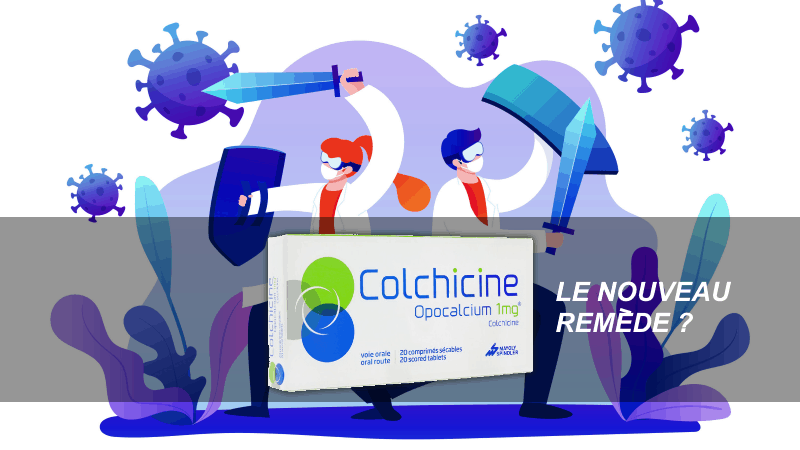 COLCHICINE
Anti-inflammatoire
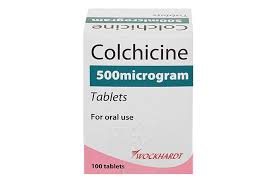 Utilisation de la colchicine
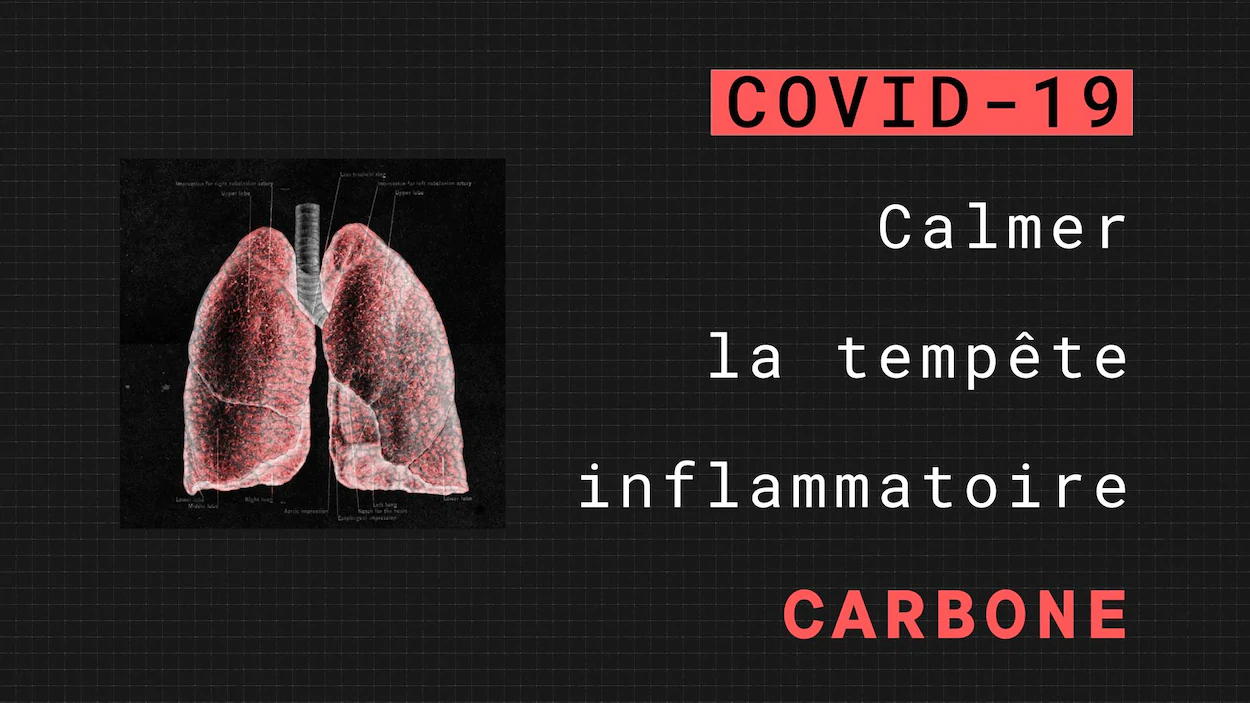 Etude COLCORONA:  communiqué de presse 22 janvier 2021
Médicament bien connu et reconnu…

Collaboration - Partenariat mondiale 
MHICC
ICM
$ Gouvernement du Québec, NHL, NIH, Fondations américains, sociétés et philanthropes
Observations:  
Réduit d’environ 30% le risque de décès 
Diminue le temps d’hospitalisations d’environ 25% (50% besoin de ventilation mécanique)

En voie d’une revue d’étude par comité scientifique et publication
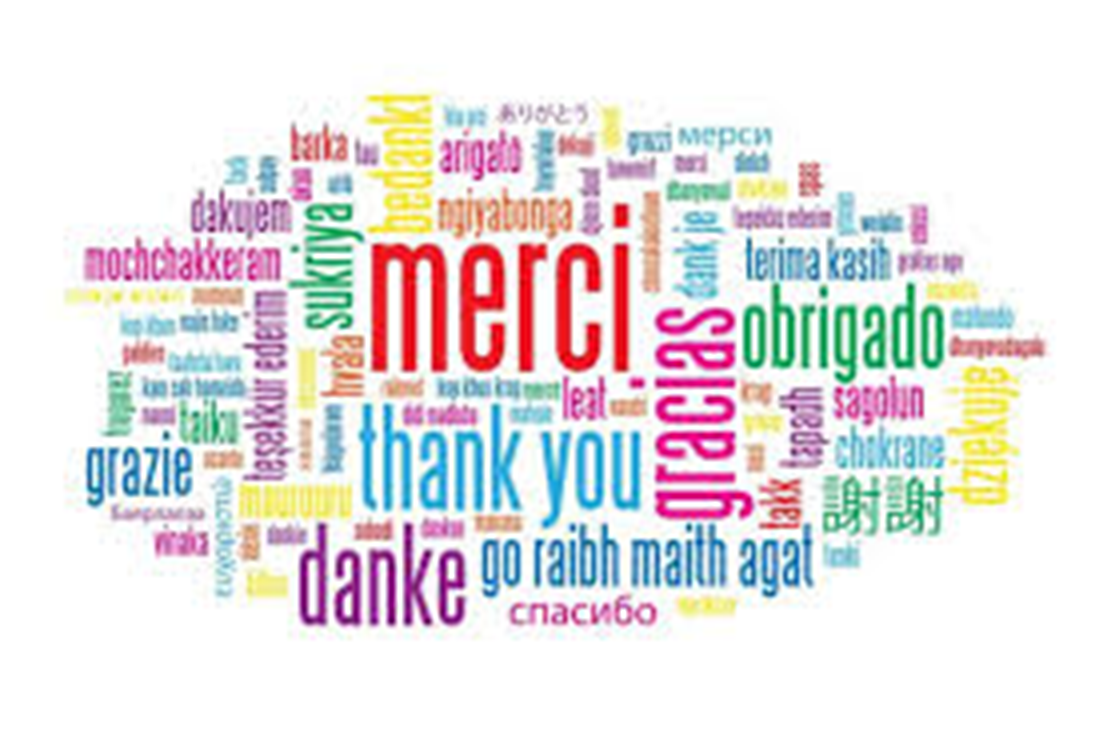 Conclusion
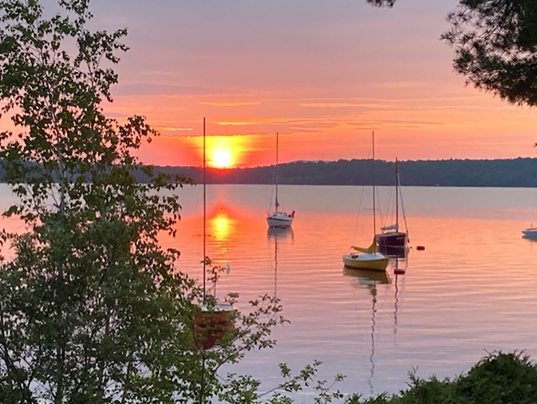 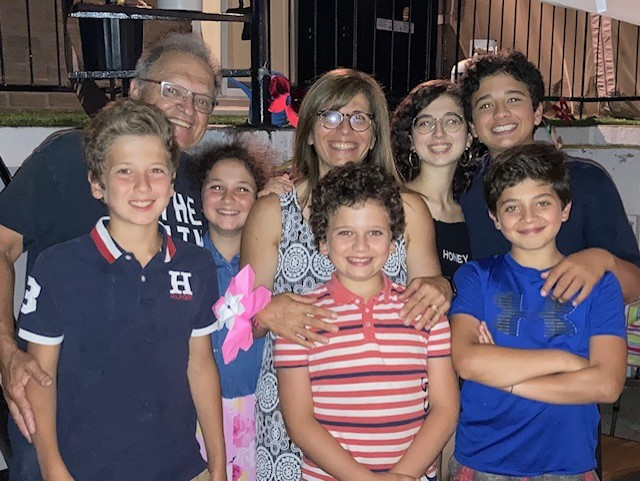 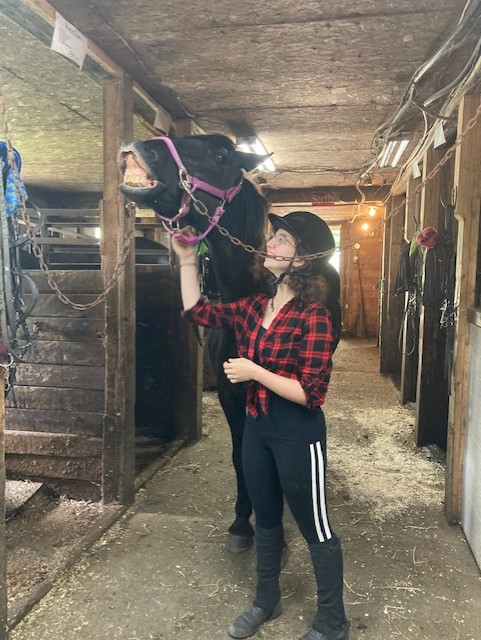 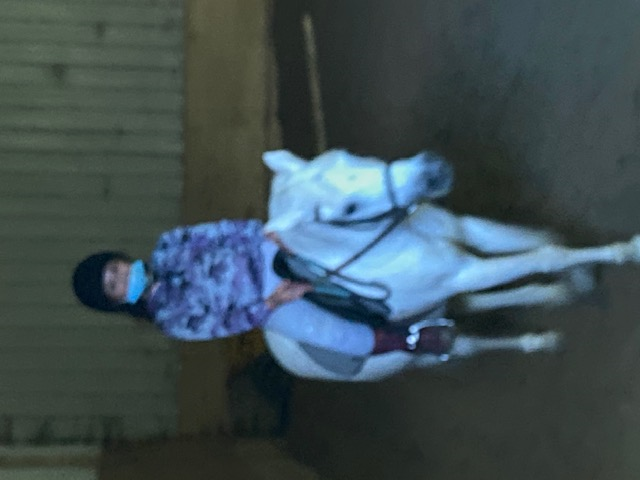 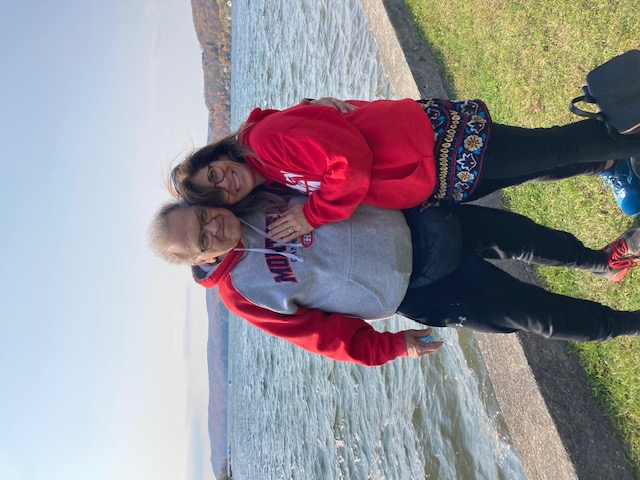 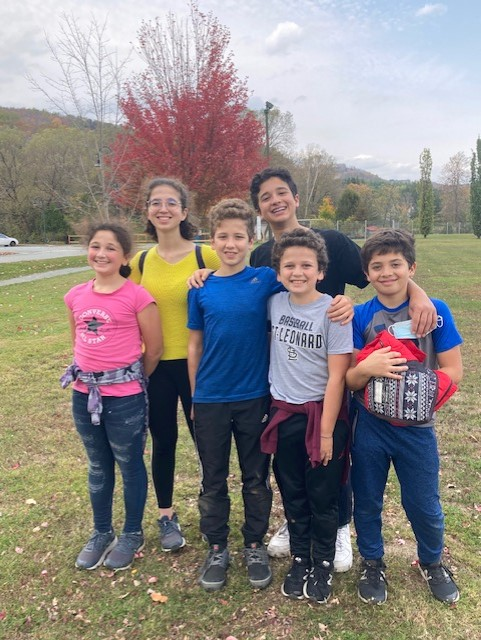 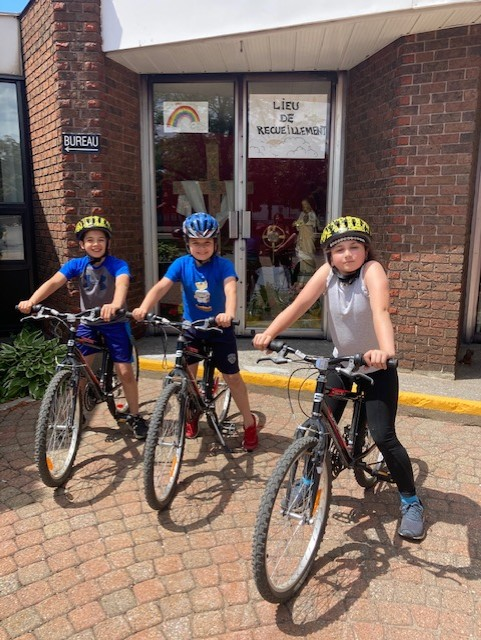 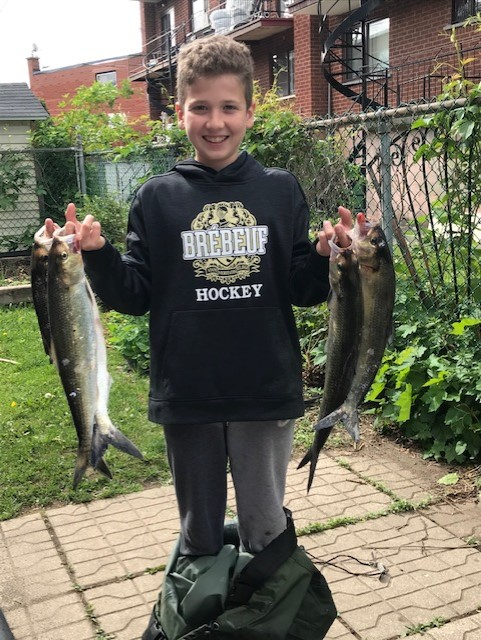 Caterina Staltari, Inf. BSc. MSc., APPR (CUSM)
26 janvier 2021